МБДОУ «Детский сад №51 «Красная шапочка»
СТАЛИНГРАДСКАЯ 
БИТВА
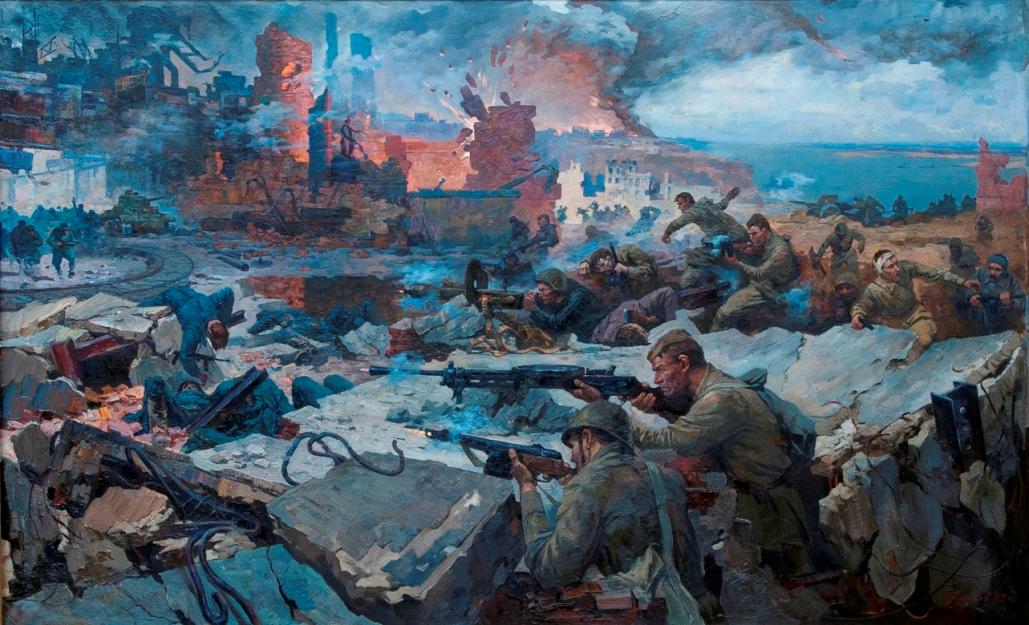 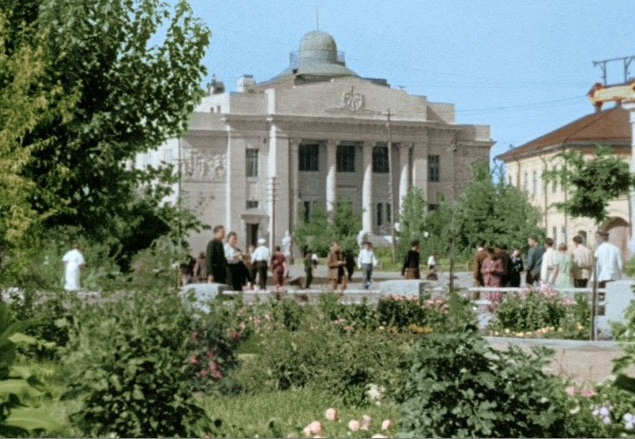 СТАЛИНГРАД – город, раскинувшийся на правом 
берегу Волги. 
Теперь этот город называют Волгоградом.
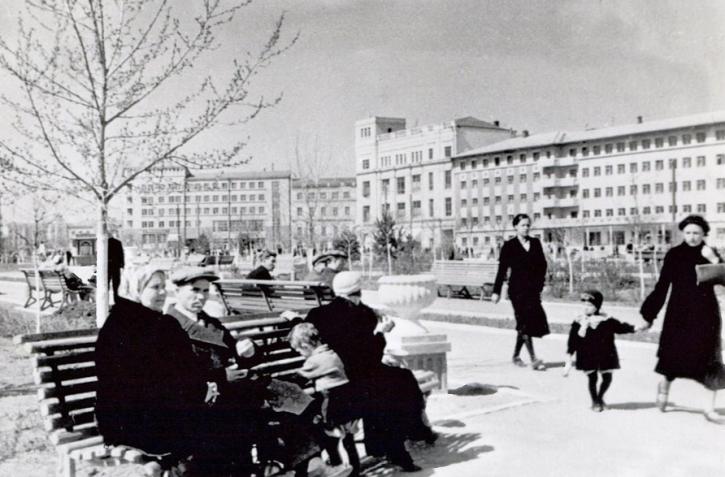 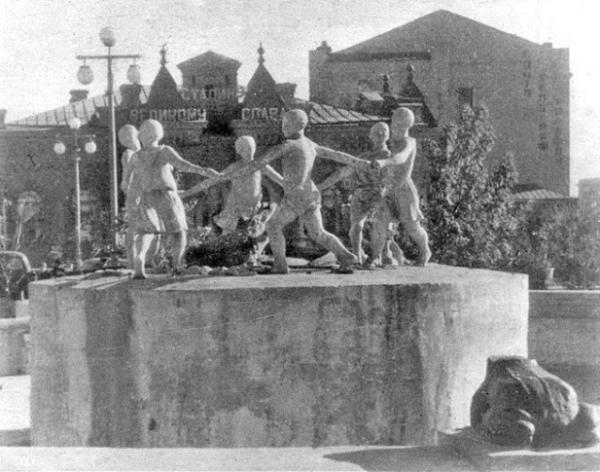 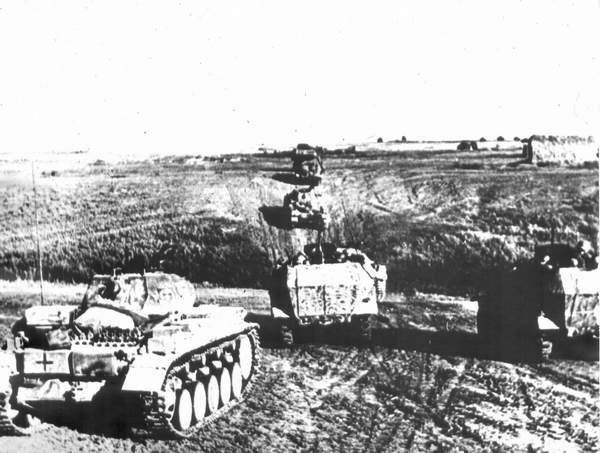 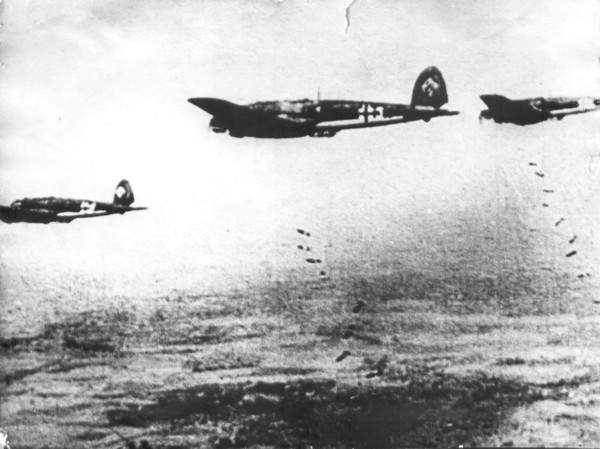 Во время Великой Отечественной войны, 
в августе 1942 г. в Сталинград ворвались фашистские танки, 
а за ними шла вражеская пехота. Над городом, словно 
хищные птицы, кружили бомбардировщики. 
Они сбрасывали на дома тысячи бомб. 
Так началось наступление на Сталинград.
Оборонительный период. Донской фронт:
Фашистов встретило героическое сопротивление нашей армии.
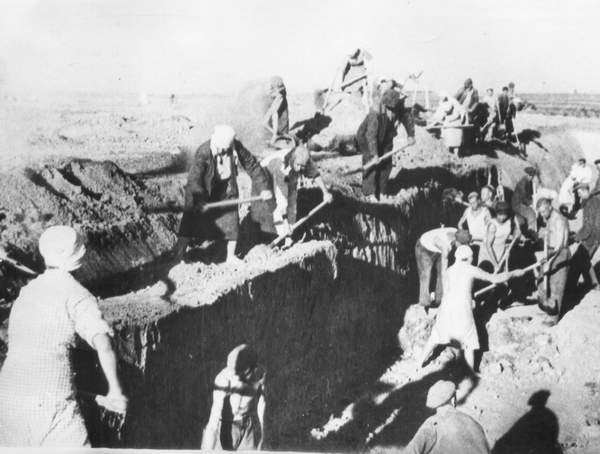 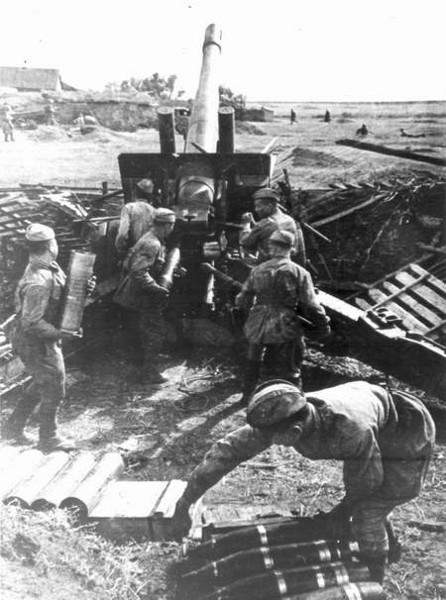 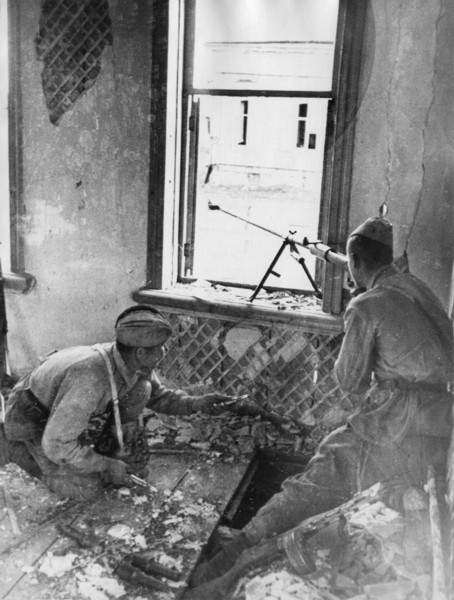 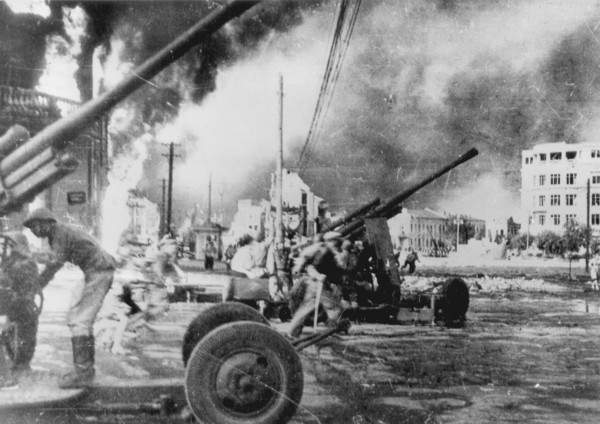 Город постепенно превращался в груду развалин.  
Наши пехотинцы, танкисты, артиллеристы сражались за каждый дом.
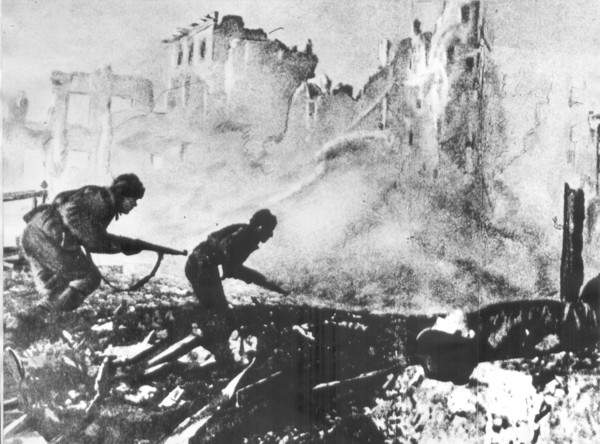 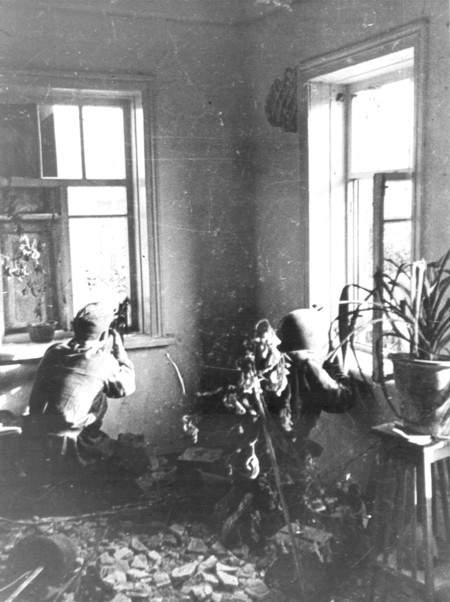 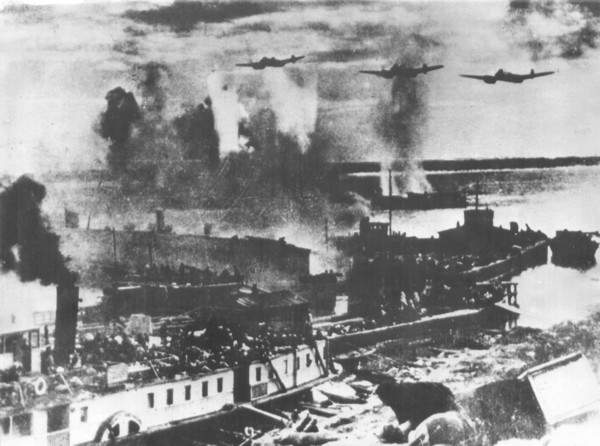 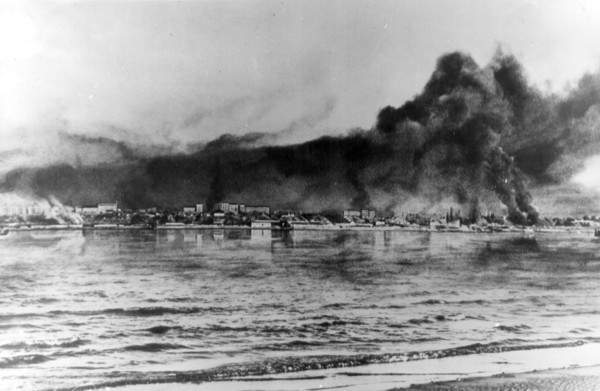 «Пламя пожаров поднималось на несколько сот метров. Фашистские самолеты пролетали над головой. Не только земля, но и небо дрожало от разрывов. Здания рушились, падали стены, коробилось железо», - так писал об этих днях генерал-полковник Александр Родимцев.
19 ноября 1942 г. 
Красная Армия
 в районе Сталинграда нанесла фашистам сокрушительный удар. Наши войска перешли
 в наступление.
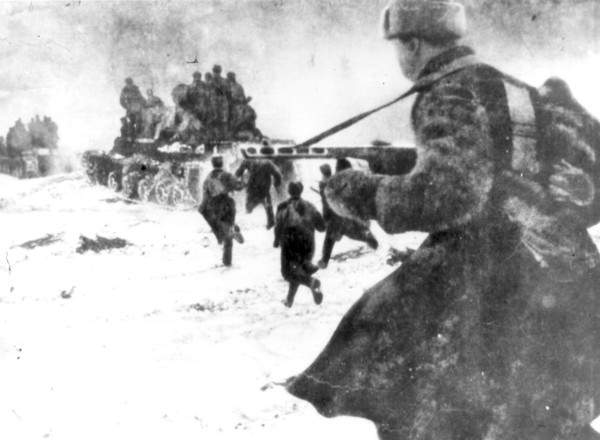 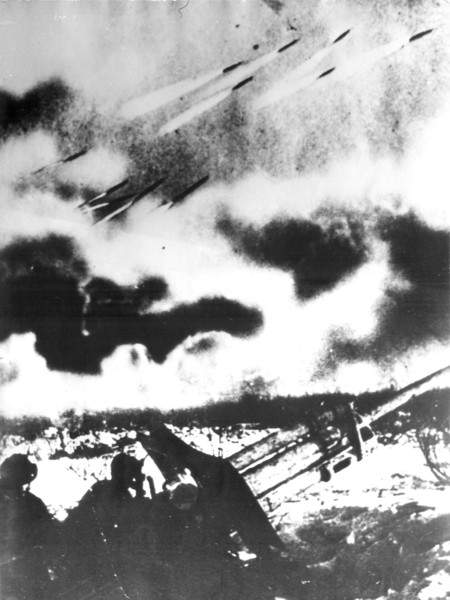 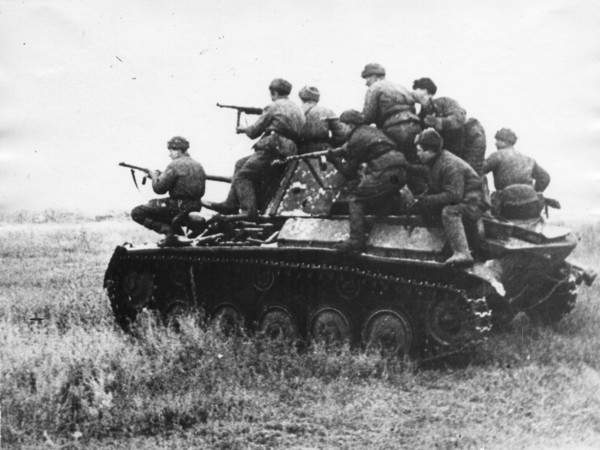 Контрнаступление советских войск:
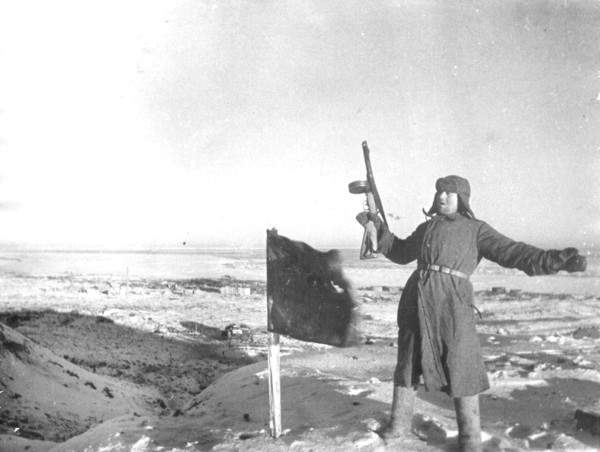 2 февраля 1943 г. Битва за Сталинград завершилась победой нашего народа. Фашистские солдаты сдались в плен.
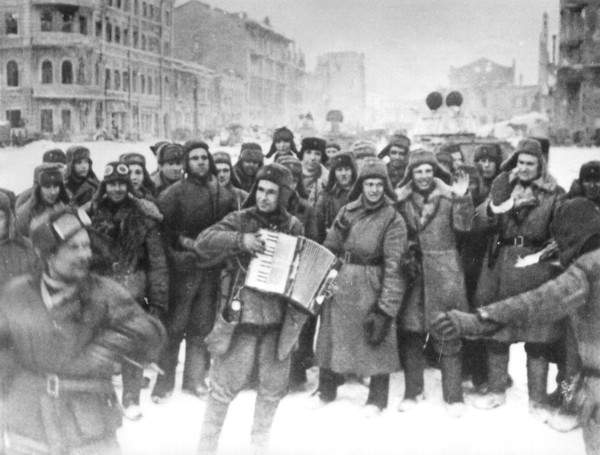 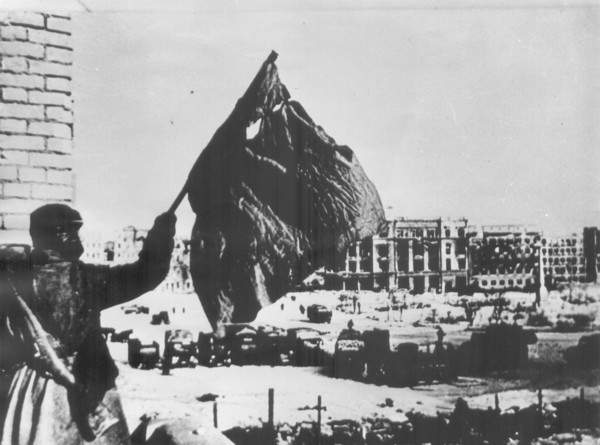 Сталинградская битва длилась 200 дней и ночей
С 17 июля 1942 г. по 2 февраля 1943 г.
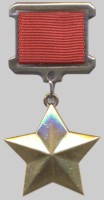 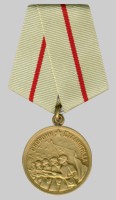 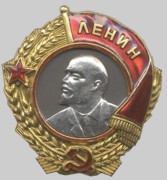 1 мая 1945 г. в приказе Верховного Главнокомандующего И.В. Сталина г. Сталинград назван в числе первых городов-героев. Указом Президиума Верховного Совета СССР от 8 мая 1965 года за выдающиеся заслуги перед Родиной, мужество и героизм, проявленные трудящимися города в годы Великой Отечественной войны, городу-герою Волгограду были вручены орден Ленина и медаль "Золотая Звезда".
"Дом Павлова"
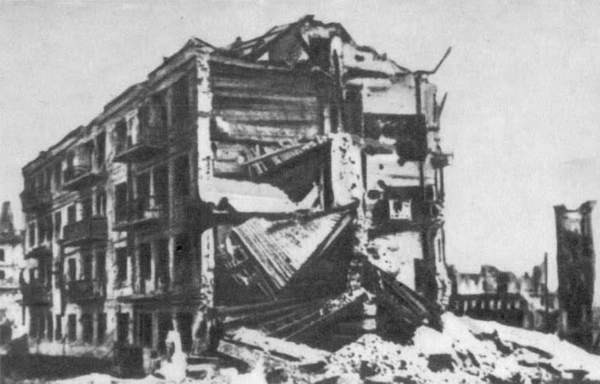 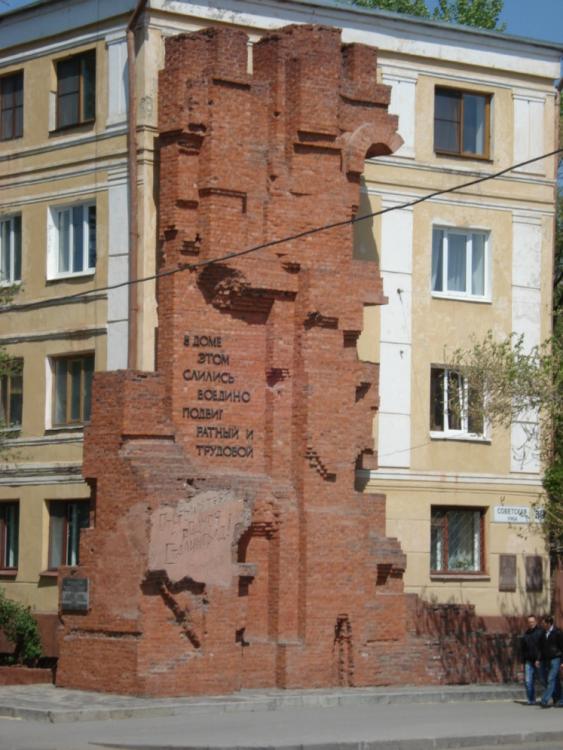 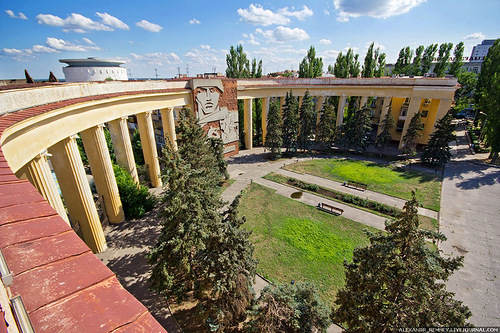 Историко-мемориальный комплекс 
"Героям Сталинградской битвы".
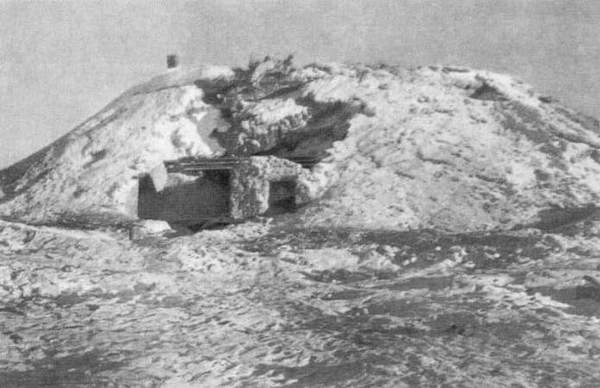 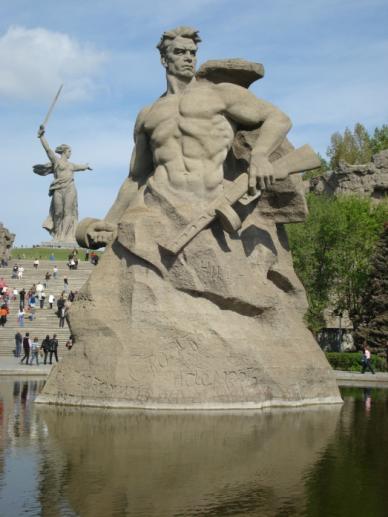 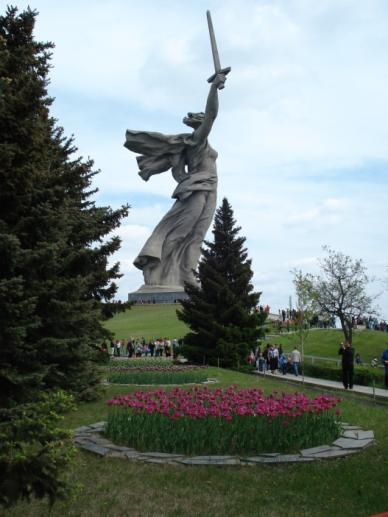 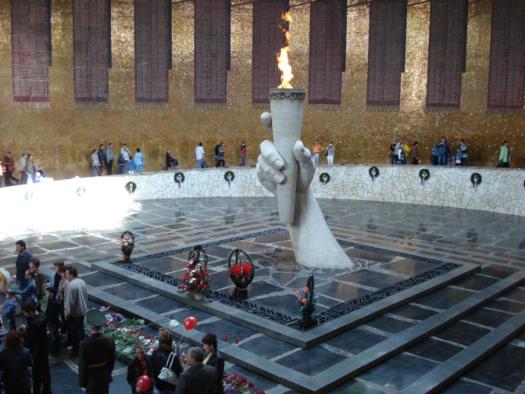 Музей - панорама"Сталинградская битва"
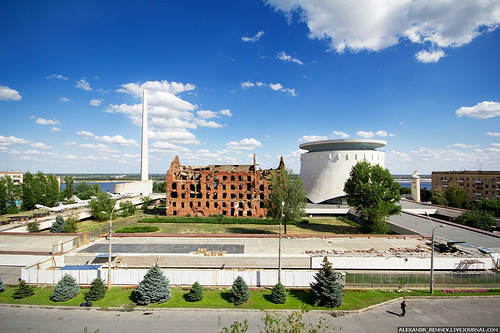 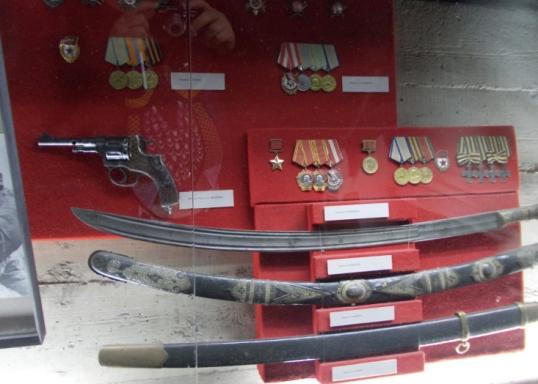 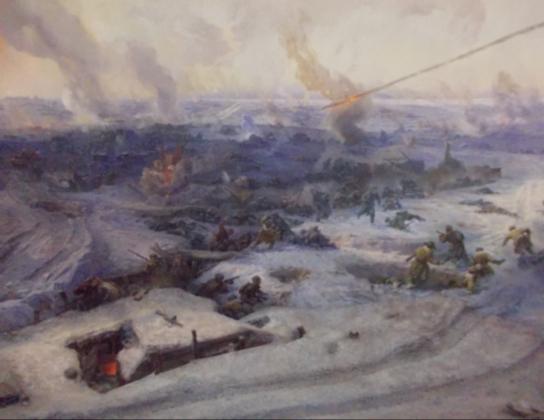 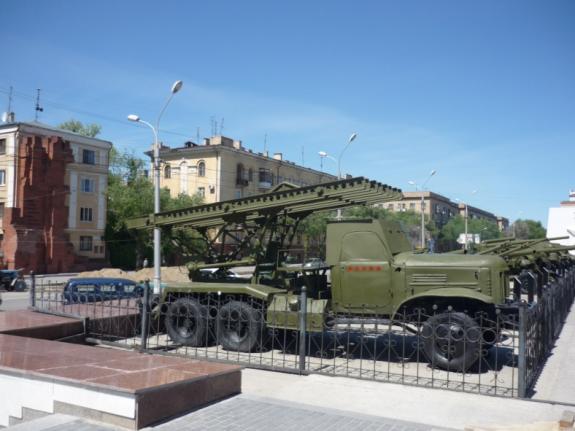